Cardboard 2 LeatherNicaragua Distribution Trip 2015
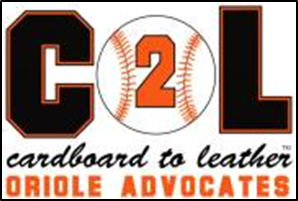 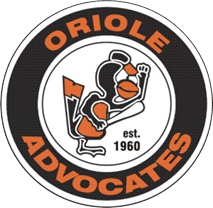 Oriole Advocates
Bob and Shirley Harden, Mike Licea, Richard Young
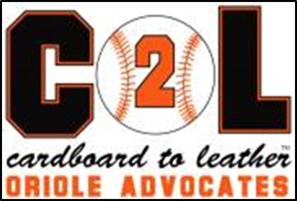 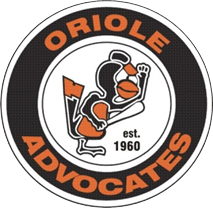 Nicaragua Distribution Trip 2015
6,000,000 population
Per capita $5,069
Coffee and bovine meats
50,000 Sq. Miles
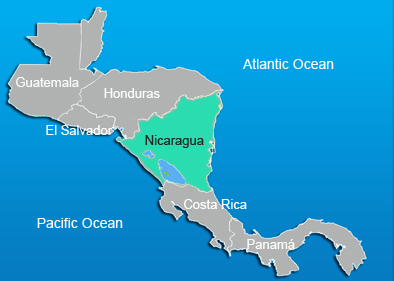 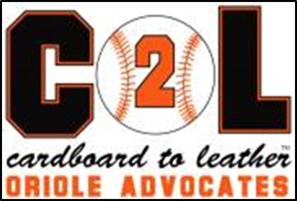 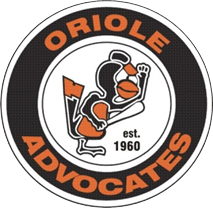 Nicaragua Distribution Trip 2015
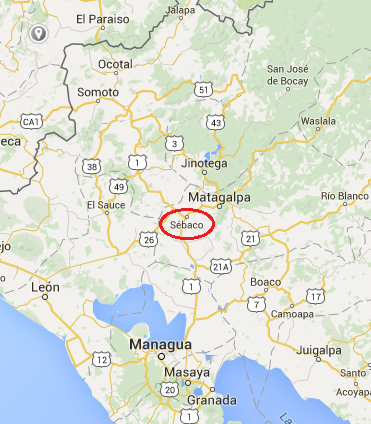 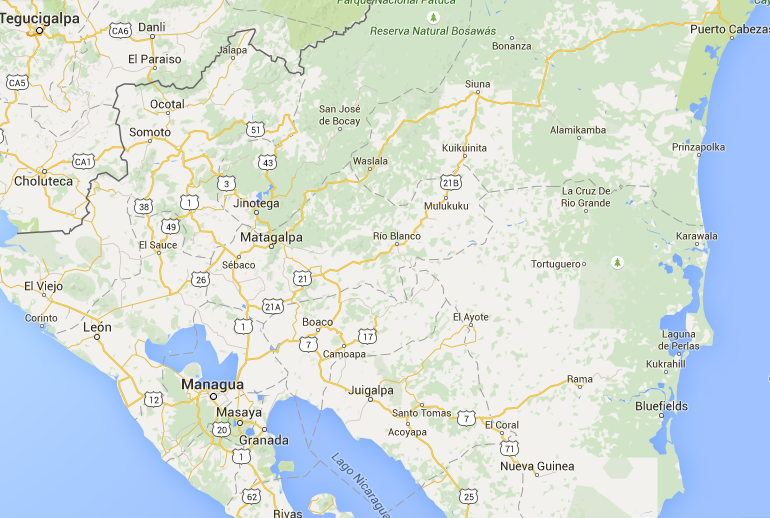 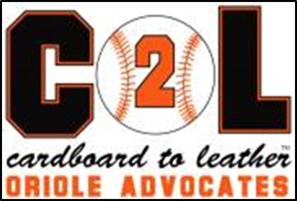 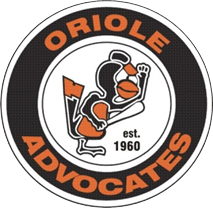 Nicaragua Distribution Trip 2015
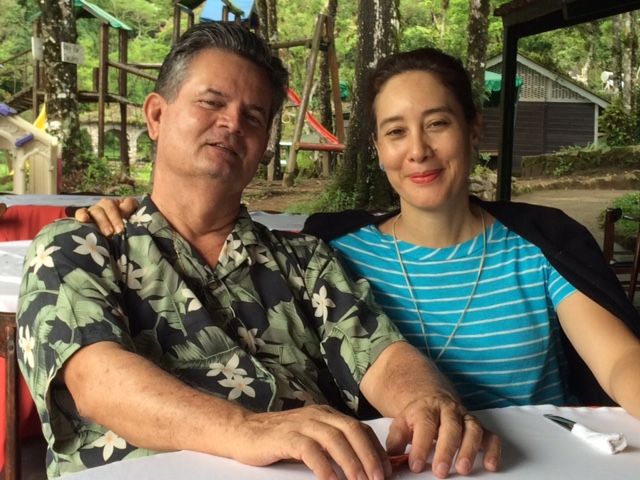 Alex and Johanna Torres
Live in Sebaco
Well connected 
Former Nicaraguan National  Baseball Team Manager
Drafted by the O’s Twice
Able to provide food, lodging and transportation
Nicaragua Distribution Trip 2015
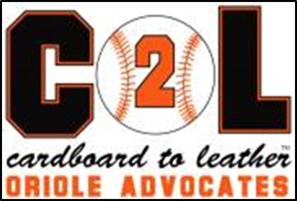 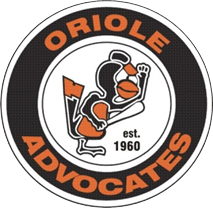 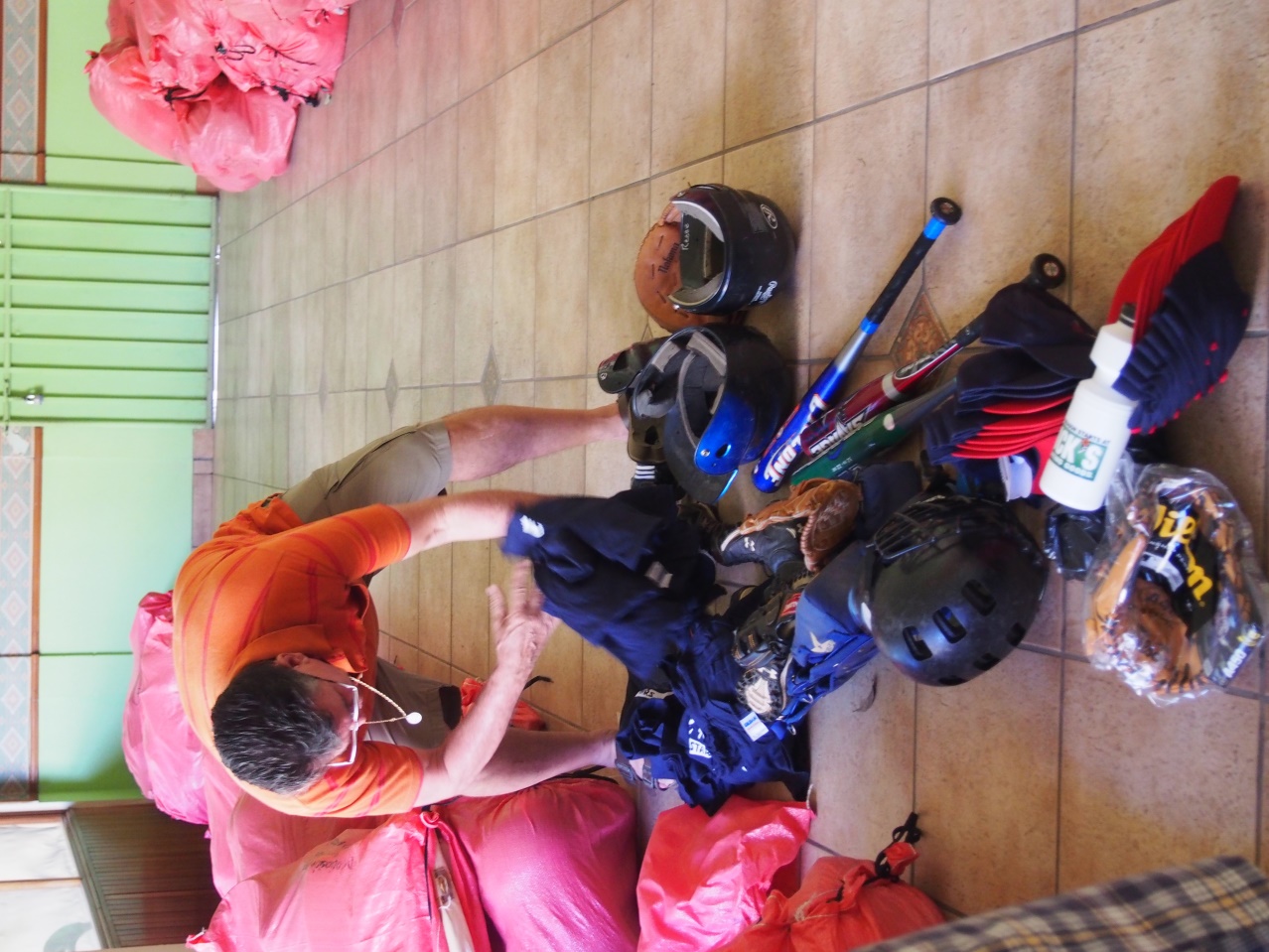 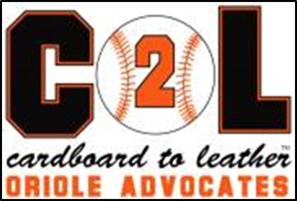 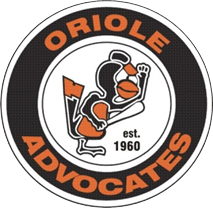 Nicaragua Distribution Trip 2015
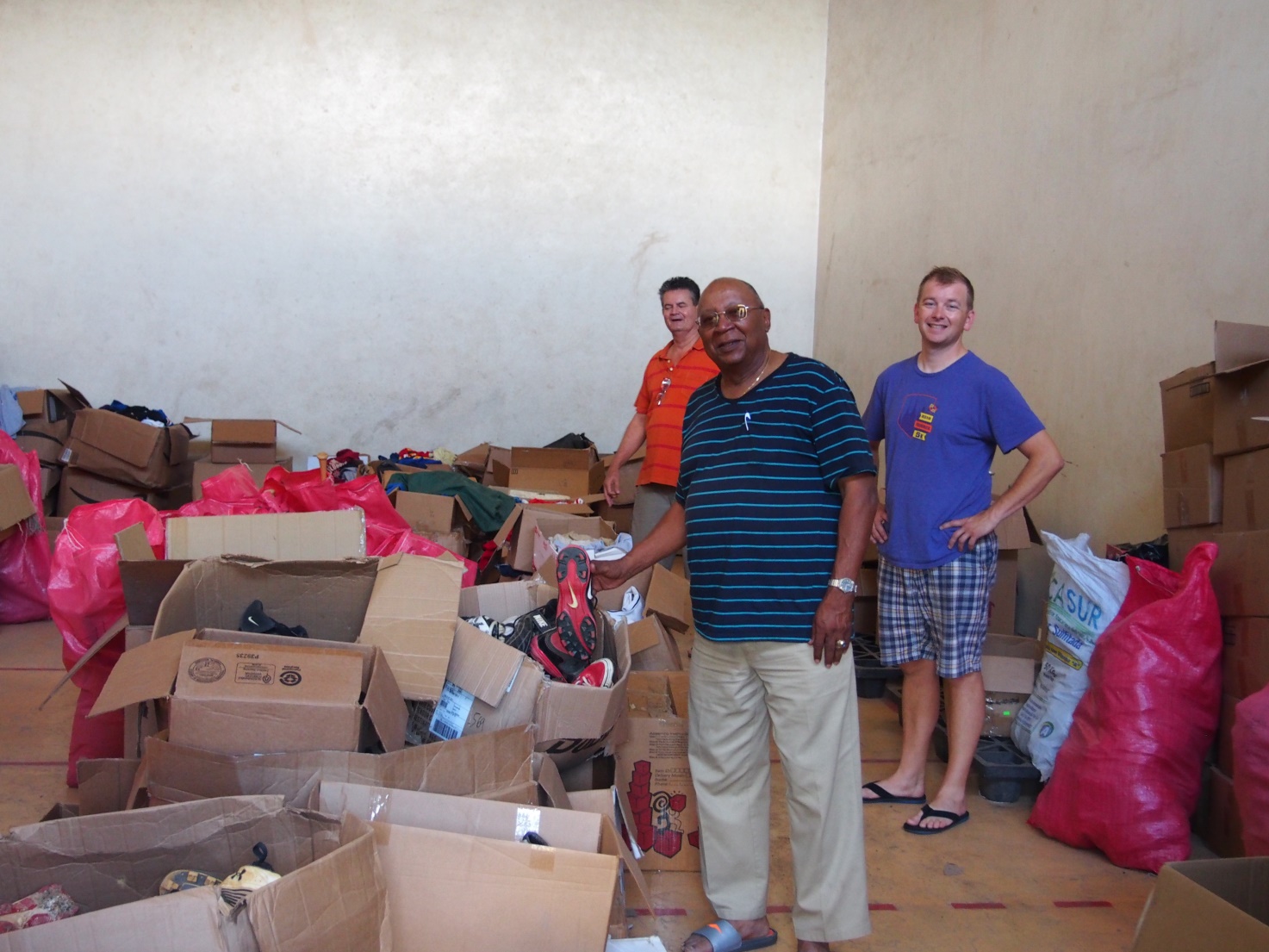 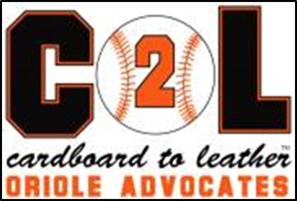 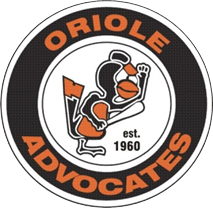 Nicaragua Distribution Trip 2015
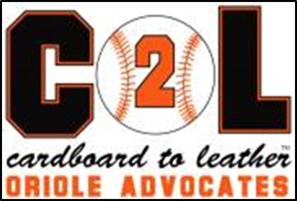 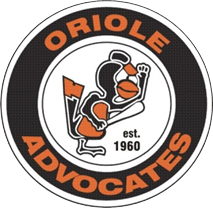 Nicaragua Distribution Trip 2015
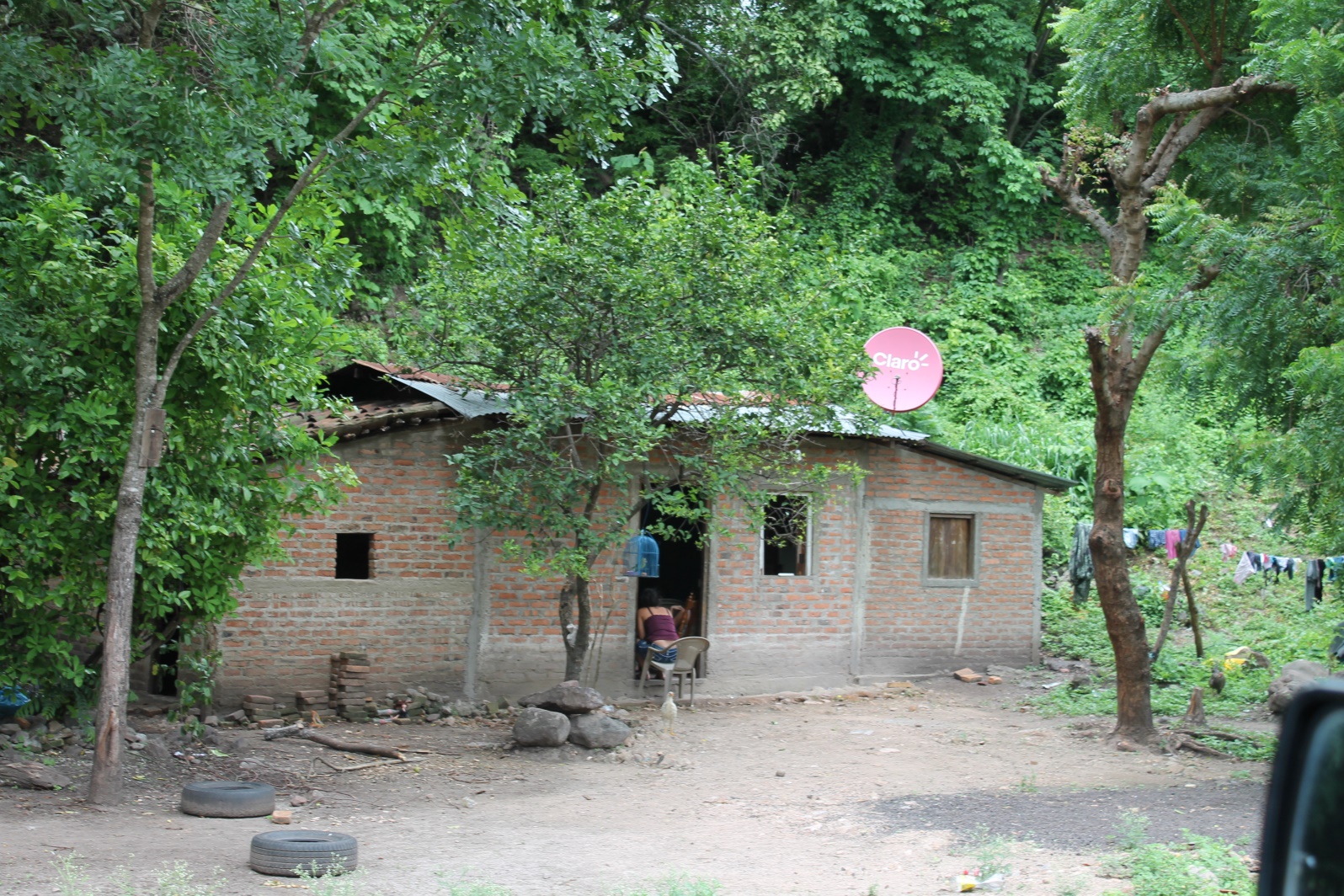 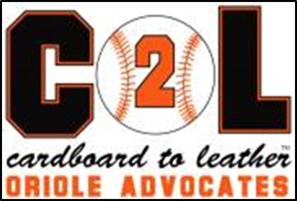 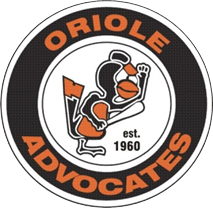 Nicaragua Distribution Trip 2015
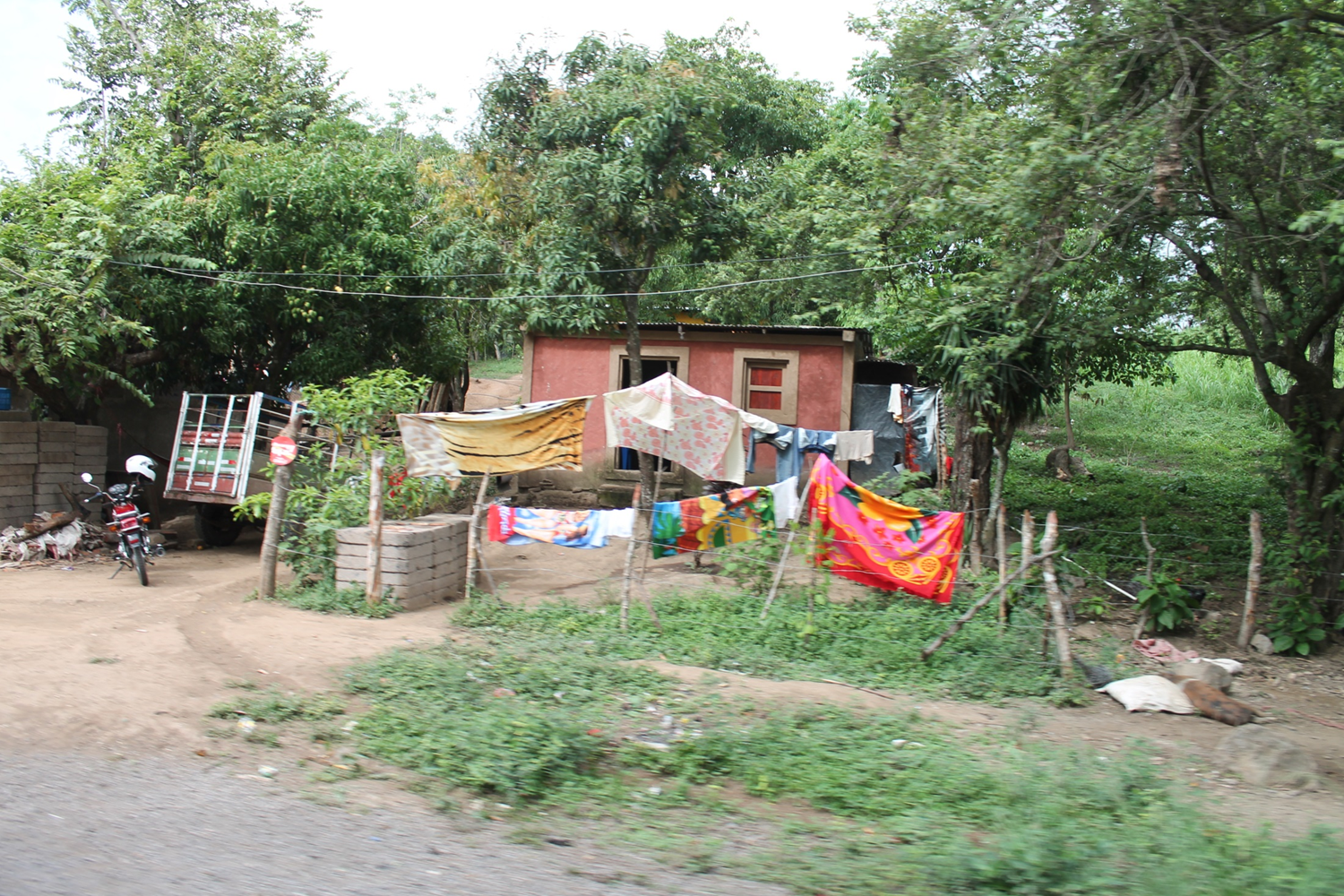 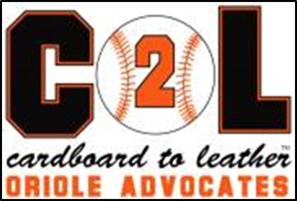 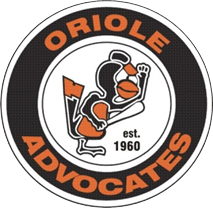 Nicaragua Distribution Trip 2015
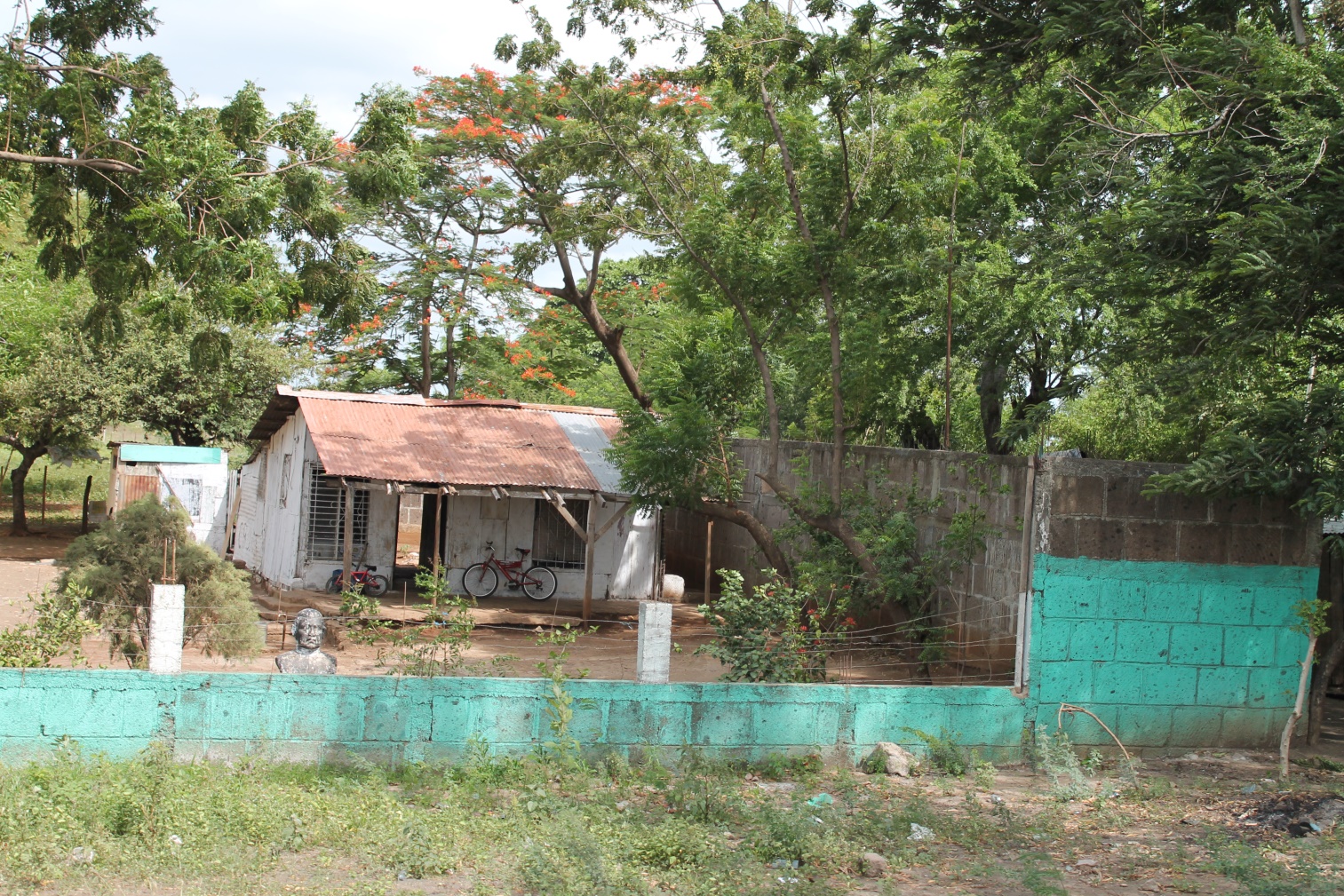 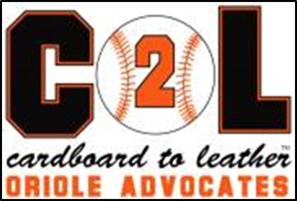 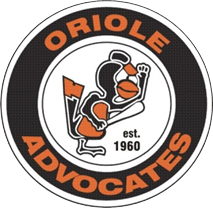 Nicaragua Distribution Trip 2015
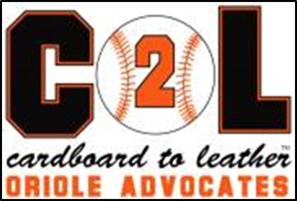 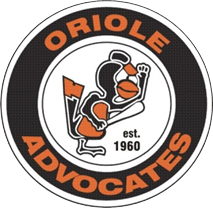 Nicaragua Distribution Trip 2015
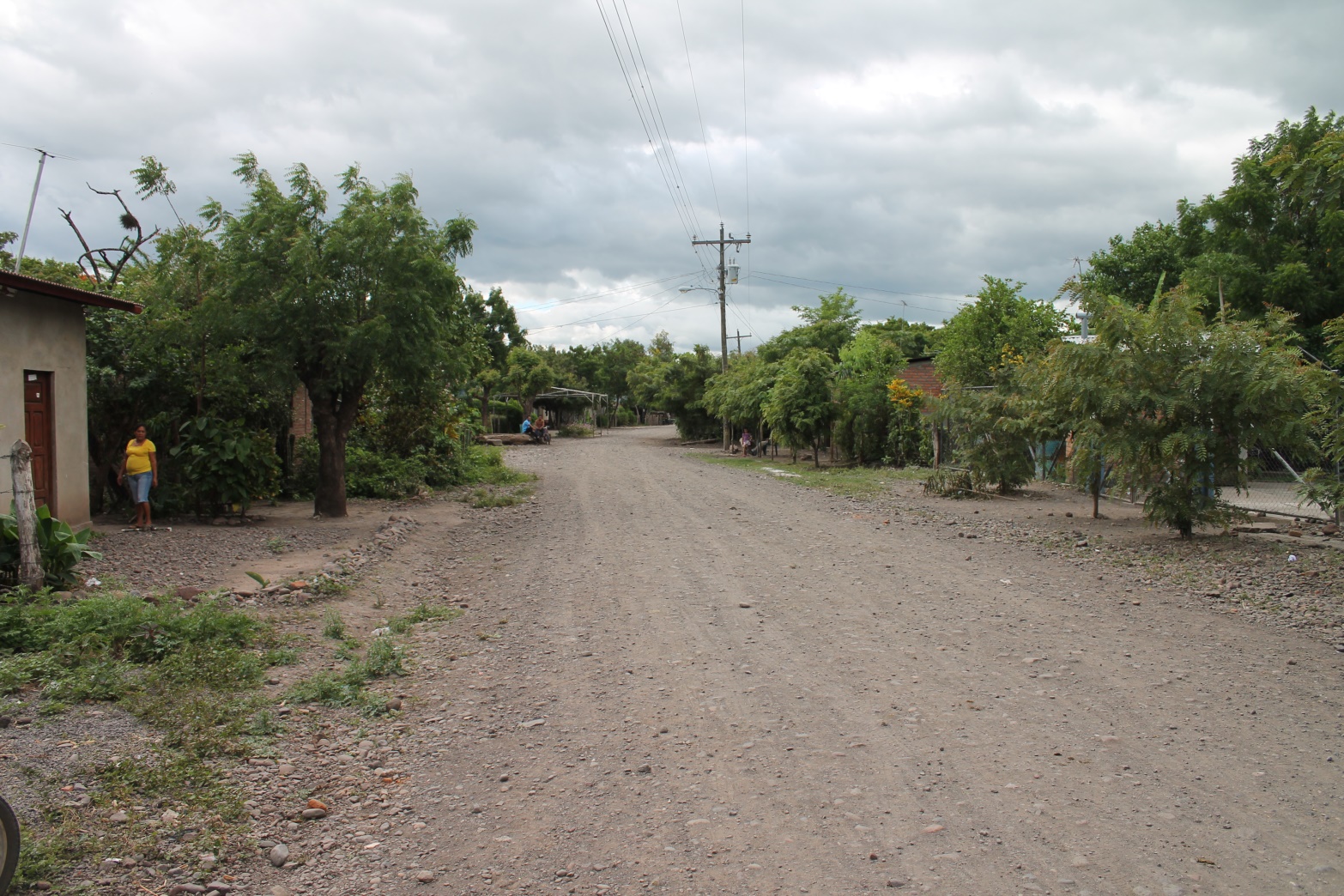 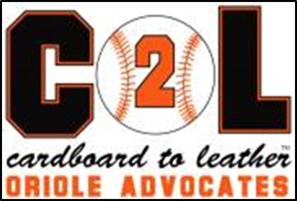 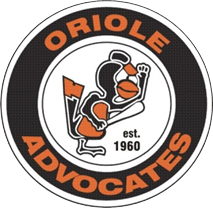 Nicaragua Distribution Trip 2015
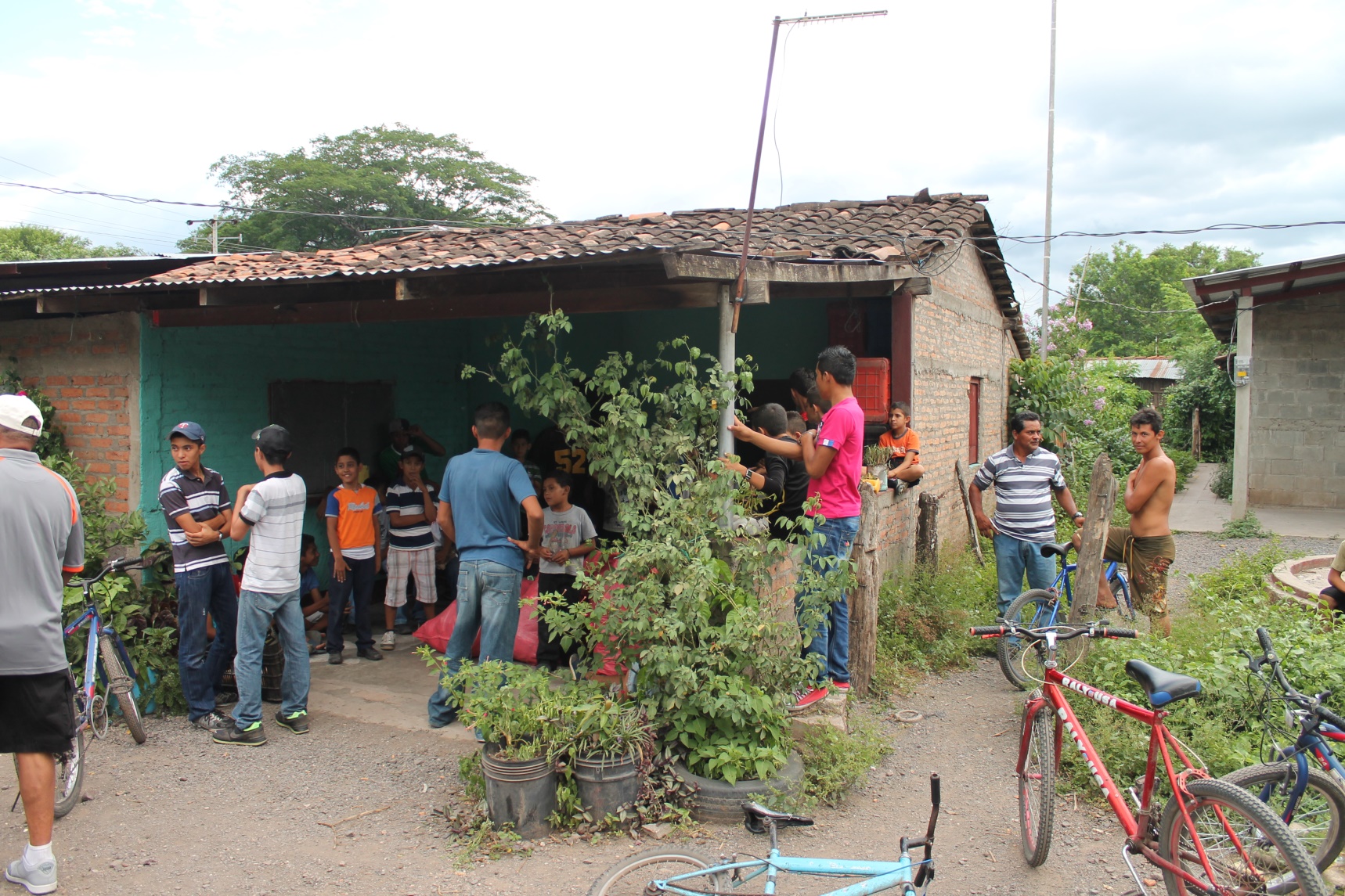 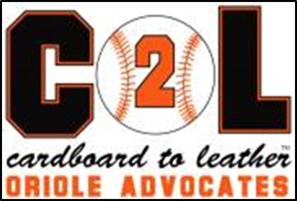 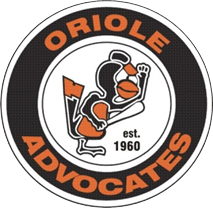 Nicaragua Distribution Trip 2015
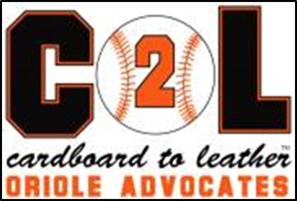 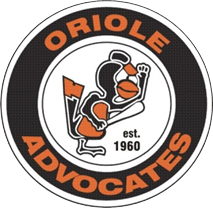 Nicaragua Distribution Trip 2015
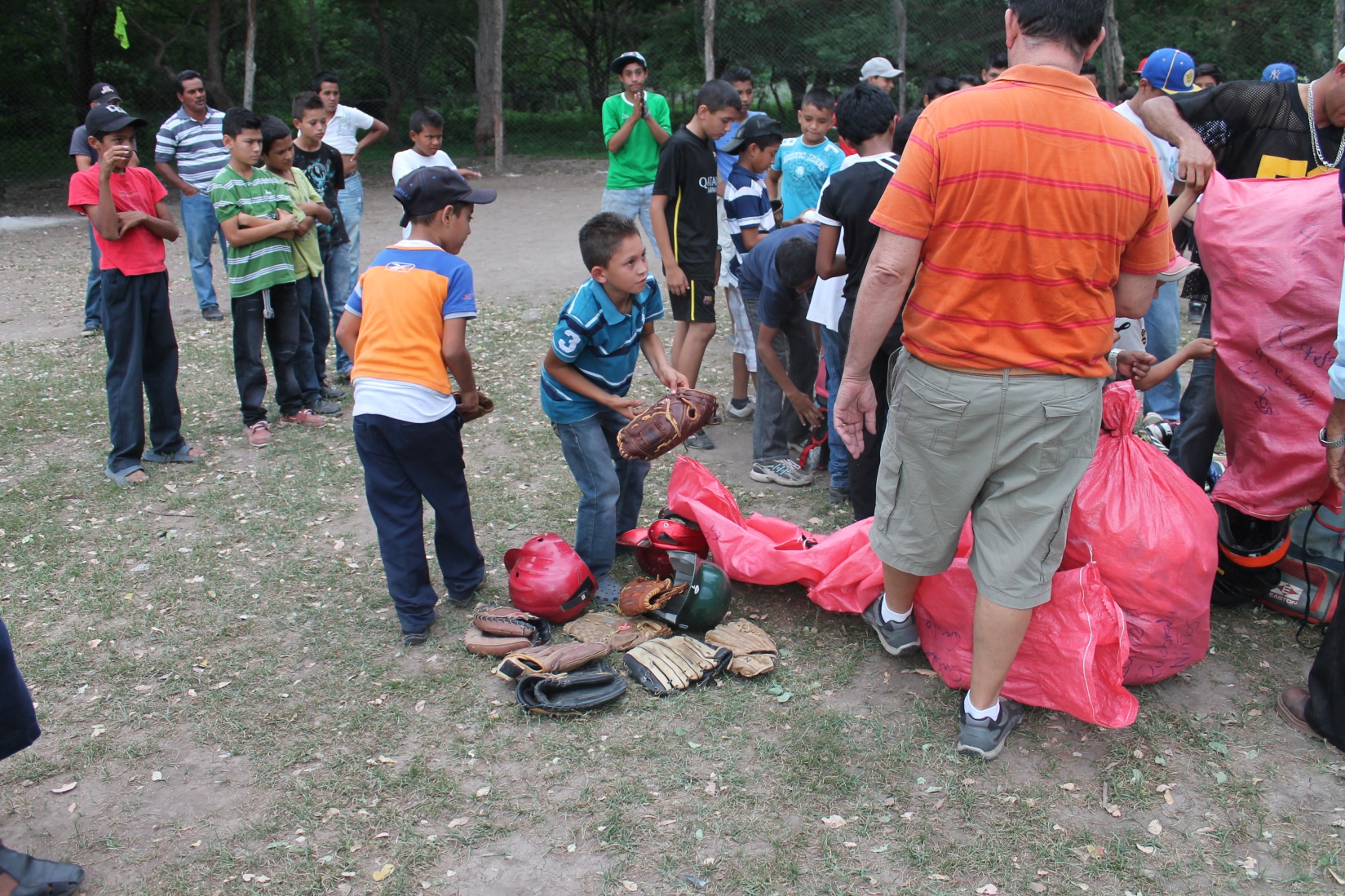 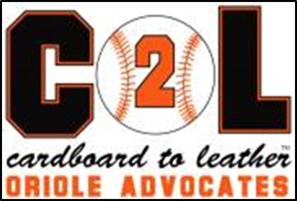 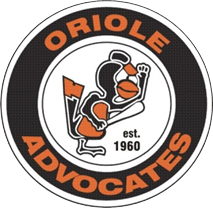 Nicaragua Distribution Trip 2015
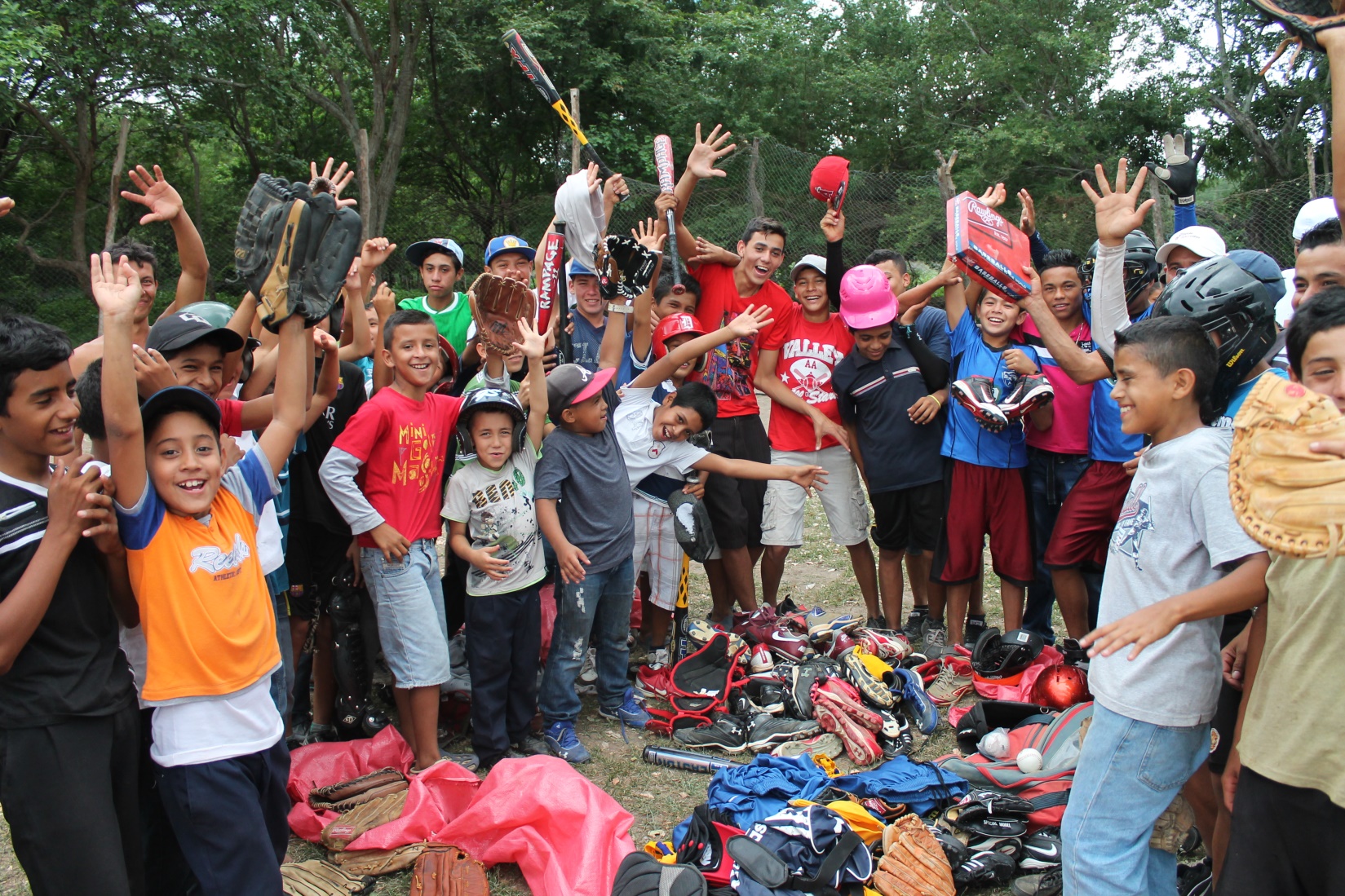 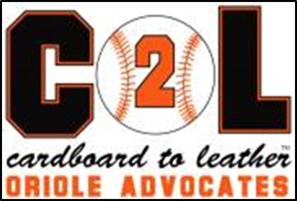 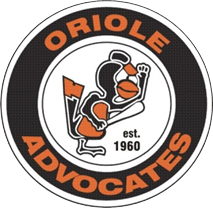 Nicaragua Distribution Trip 2015
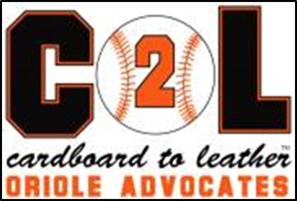 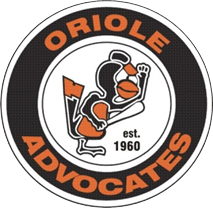 Nicaragua Distribution Trip 2015
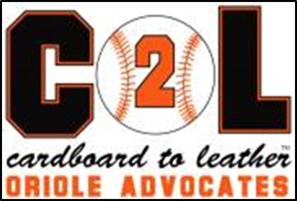 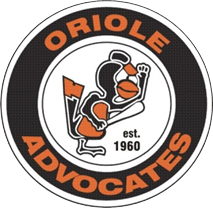 Nicaragua Distribution Trip 2015
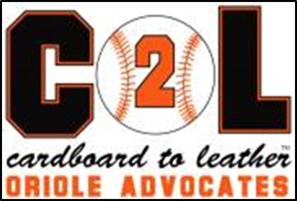 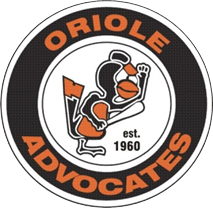 Nicaragua Distribution Trip 2015
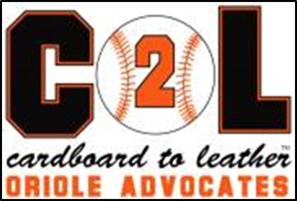 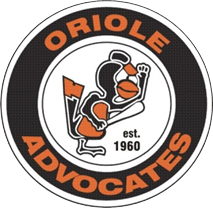 Nicaragua Distribution Trip 2015
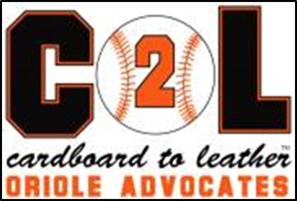 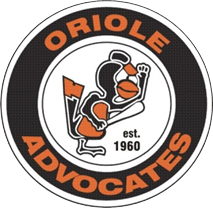 Nicaragua Distribution Trip 2015
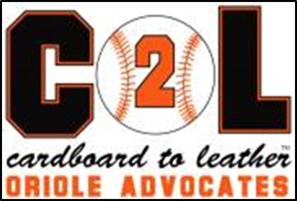 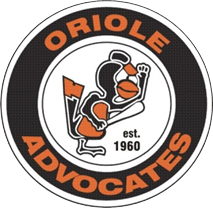 Nicaragua Distribution Trip 2015
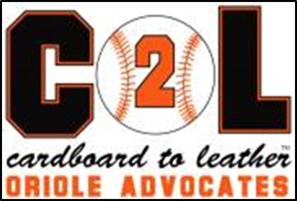 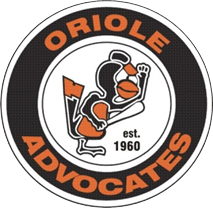 Nicaragua Distribution Trip 2015
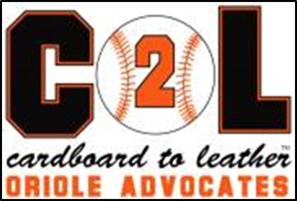 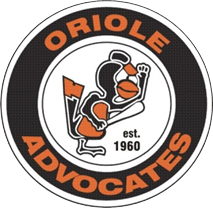 Nicaragua Distribution Trip 2015
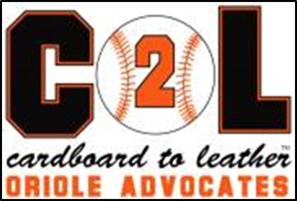 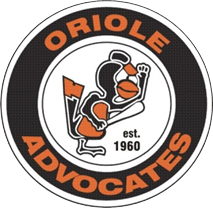 Nicaragua Distribution Trip 2015
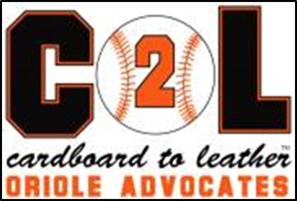 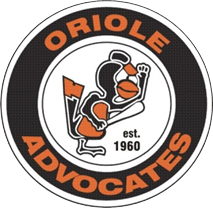 Nicaragua Distribution Trip 2015
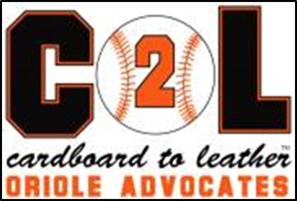 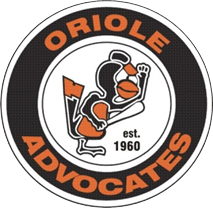 Nicaragua Distribution Trip 2015
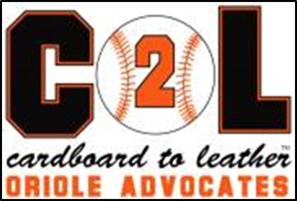 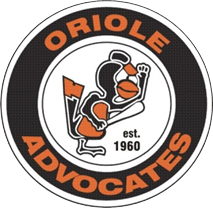 Nicaragua Distribution Trip 2015
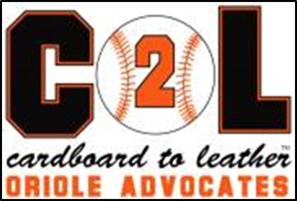 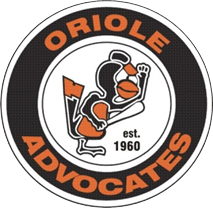 Nicaragua Distribution Trip 2015
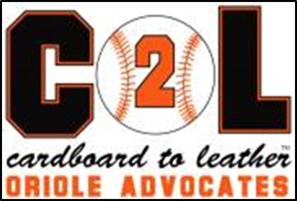 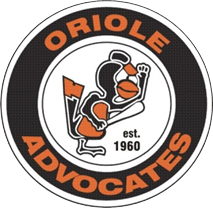 Nicaragua Distribution Trip 2015
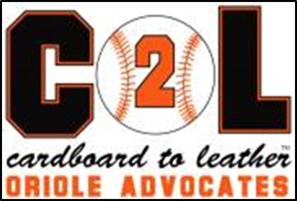 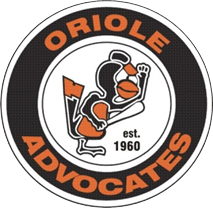 Nicaragua Distribution Trip 2015
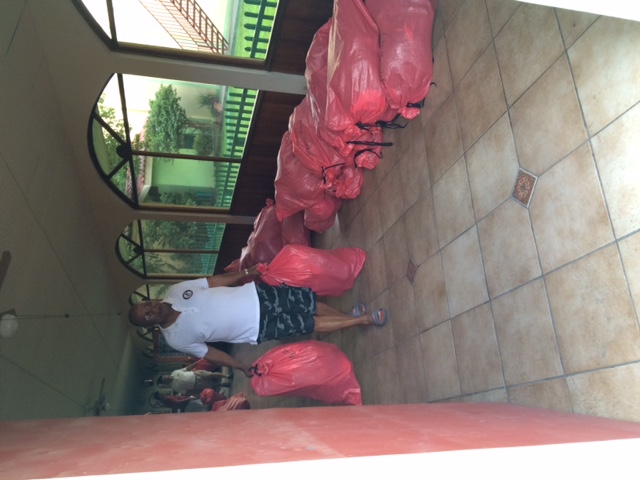 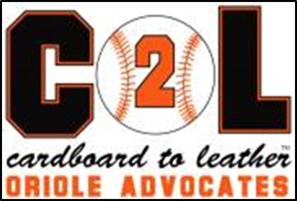 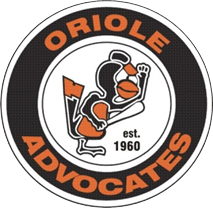 Nicaragua Distribution Trip 2015
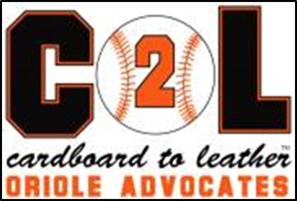 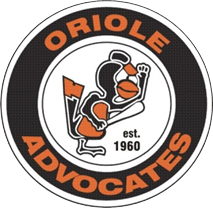 Nicaragua Distribution Trip 2015
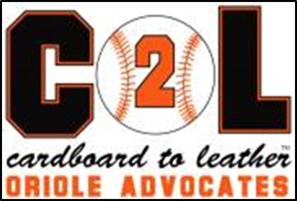 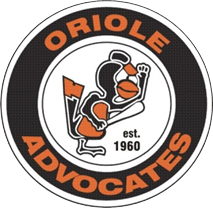 Nicaragua Distribution Trip 2015
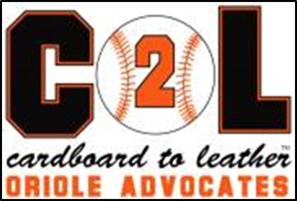 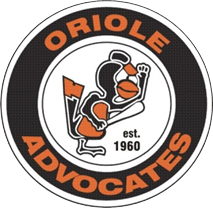 Nicaragua Distribution Trip 2015
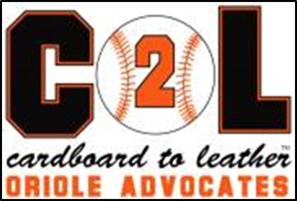 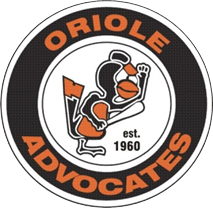 Nicaragua Distribution Trip 2015
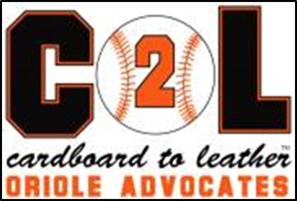 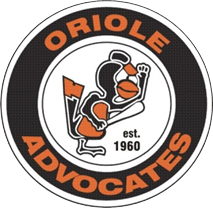 Nicaragua Distribution Trip 2015
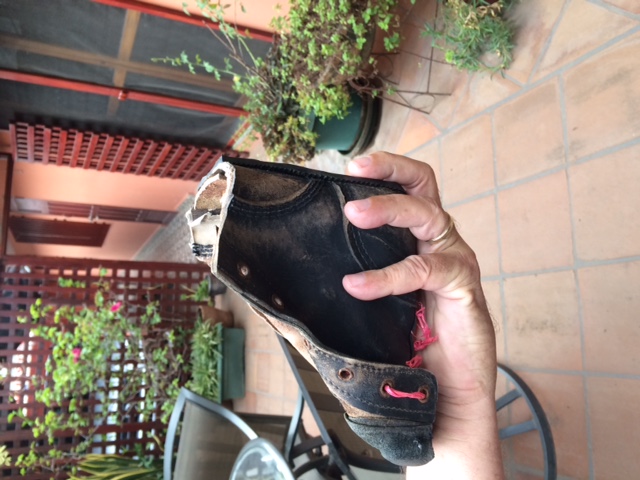 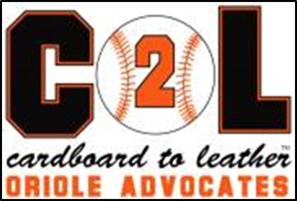 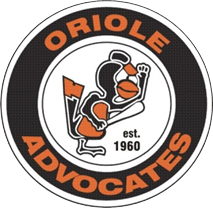 Nicaragua Distribution Trip 2015
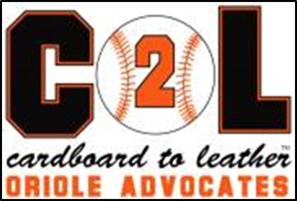 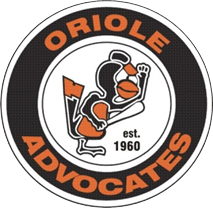 Nicaragua Distribution Trip 2015
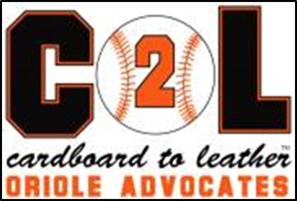 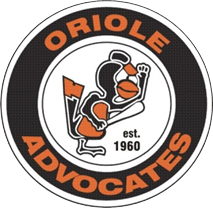 Nicaragua Distribution Trip 2015
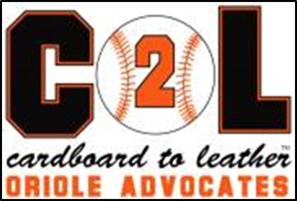 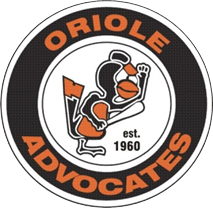 Nicaragua Distribution Trip 2015
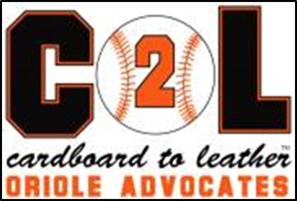 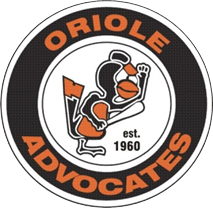 Nicaragua Distribution Trip 2015
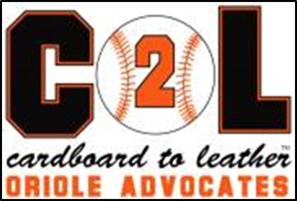 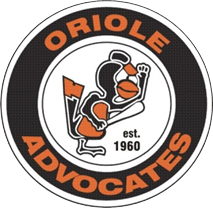 Nicaragua Distribution Trip 2015
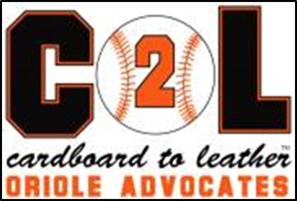 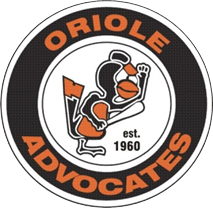 Nicaragua Distribution Trip 2015
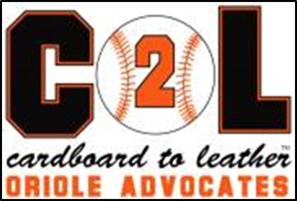 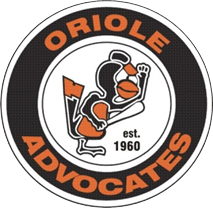 Nicaragua Distribution Trip 2015
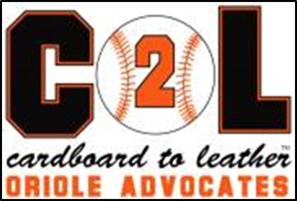 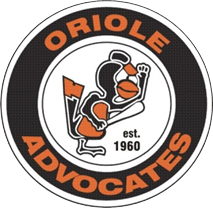 Nicaragua Distribution Trip 2015
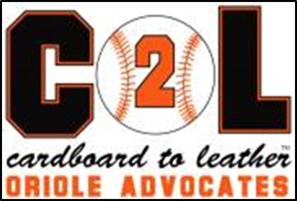 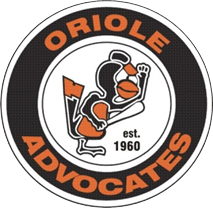 Nicaragua Distribution Trip 2015
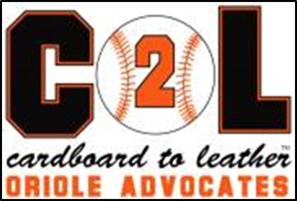 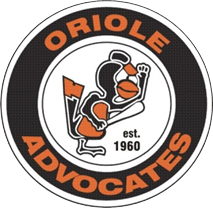 Nicaragua Distribution Trip 2015
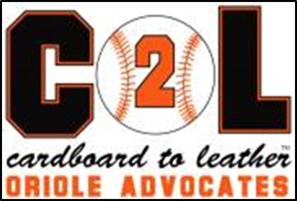 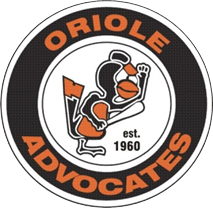 Nicaragua Distribution Trip 2015
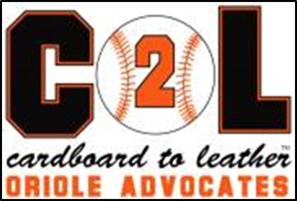 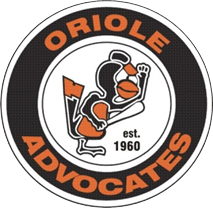 Nicaragua Distribution Trip 2015
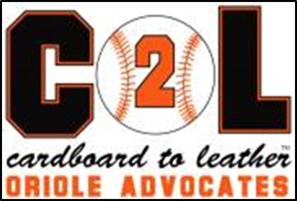 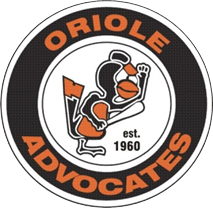 Nicaragua Distribution Trip 2015
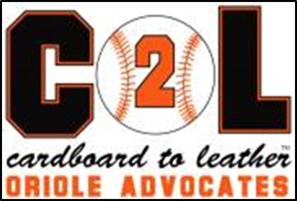 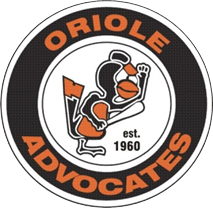 Nicaragua Distribution Trip 2015
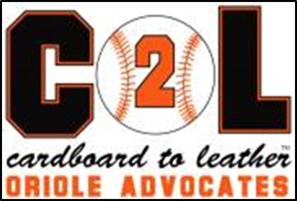 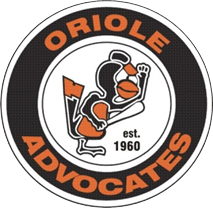 Nicaragua Distribution Trip 2015
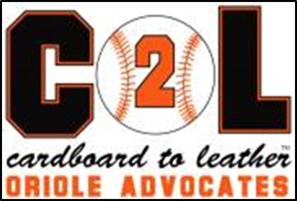 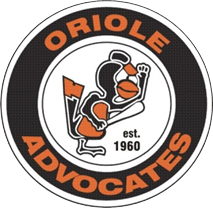 Nicaragua Distribution Trip 2015
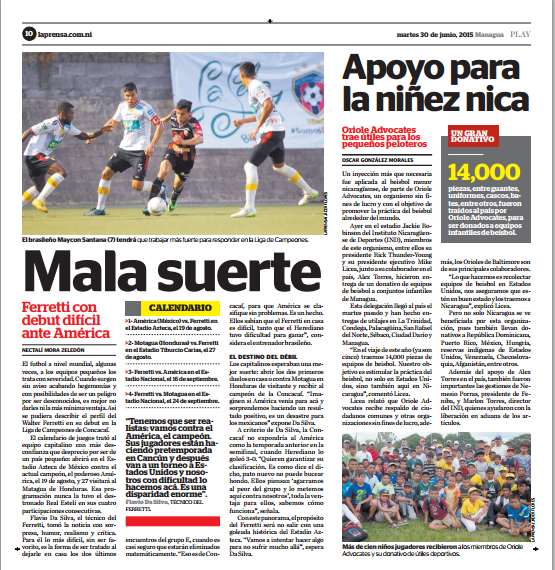 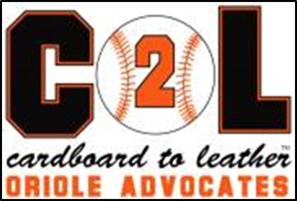 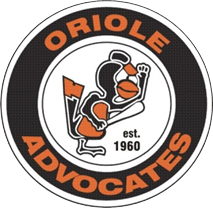 Nicaragua Distribution Trip 2015
6 days
10 hours spent packing items
9 drop off locations
120 teams
2088 children impacted
10,000 baseball equipment items distributed
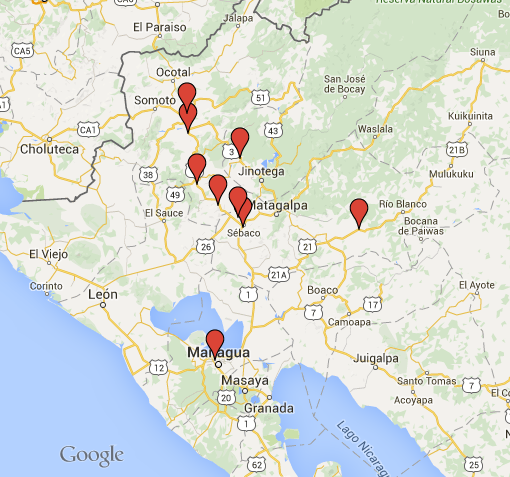 Cardboard 2 LeatherNicaragua Distribution Trip 2015
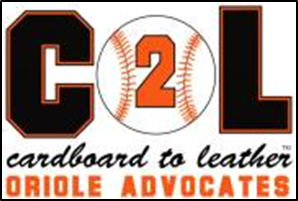 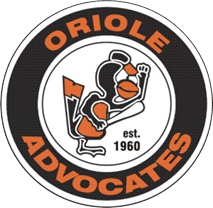 Oriole Advocates
Bob and Shirley Harden, Mike Licea, Richard Young